جداول التكرار
عمل الطالب
الصف
جدول التكرار
هو وسيلة ناجحة لتنظيم عدد كبير من البيانات
طول الفئة
الحد الأعلى للفئة – الحد الأدنى للفئة
الخطوة الأولى
رتب البيانات في فئات متساوية
الخطوة الثانية
استخدم علامات العد لتسجيل التكرار في كل فئة
الخطوة الثالثة
عد علامات العد وسجل التكرار
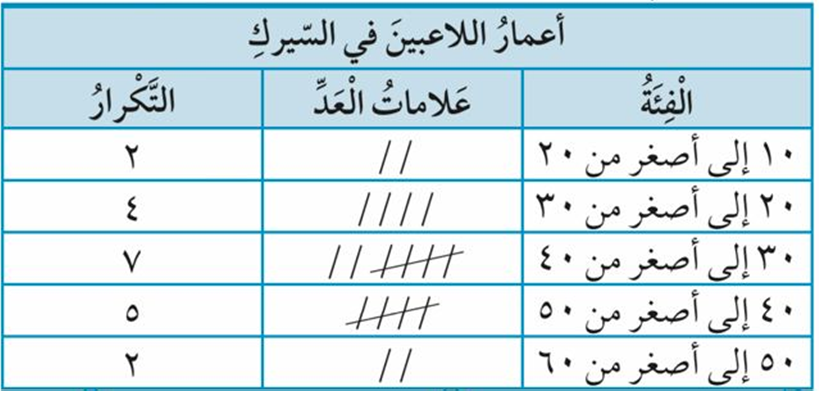